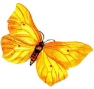 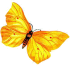 Нетрадиционные формы работы с родителями в соответствии с требованиями ФГОС ДО

Выполнила:  Чуева Марина Викторовна
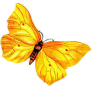 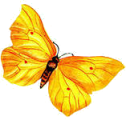 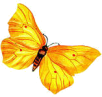 Проблема
Как организовать взаимодействие семьи и детского сада?
Как аргументировать необходимость участия родителей в жизни ребенка в детском саду?
Как создать условия, чтобы родители желали сотрудничать с детским садом?
Что нужно сделать, чтобы им в детском саду было интересно?
Педагоги критикуют родителей
-насыщение пространства семьи отрицательной
информацией, неспособность контролировать ее
потоки;
-доминирование в семье материальных ценностей
над духовными;
-отсутствие заинтересованности в личностном
развитии ребенка, нежелание решать его
проблемы;
-перенос ответственности в воспитании ребенка
на плечи детского сада (а в последующем школы,
Вуза);
-пассивность в установлении контактов с
образовательным учреждением;
Родители критикуют педагогов
-отсутствие всестороннего внимания к
ребенку, его физическому и
интеллектуальному развитию;
-отсутствие веры в способности ребенка;
слабую подготовку к школе;
-возрастающие потребности учреждений
в материальной поддержке образования
со стороны семьи;
-пассивность в установлении
разнообразных социокультурных
контактов с семьей и др.
Взаимодействие педагогов детского сада с
семьей дошкольника – это…
Взаимодействие педагогов и родителей – это…
 Сотрудничество
 Сотворчество
 Действие вместе
 Понимание другого
 Понимание одной цели
 Общение
 Вместе
 Рядом
 Отношение
 Дружба
 Любовь
 Связь
Формы взаимодействия в педагогике
Форма обозначает внешнюю сторону организации
процесса взаимодействия, определяющую,
когда,
где,
кто и как обучается, общается, взаимодействует.
Установление форм взаимодействия зависит от:
 целей,
 содержания,
 методов и средств, с
 состава участников взаимодействия, а также
материальных условий.
Все формы с родителями подразделяются на 
коллективные (массовые), индивидуальные и наглядно-информационные;
традиционные и нетрадиционные.
Коллективные (массовые) формы подразумевают работу со всем или большим составом родителей ДОУ (группы). Это совместные мероприятия педагогов и родителей. Некоторые из них подразумевают участие и детей.
Индивидуальные формы предназначены для дифференцированной работы с родителями воспитанников.
Наглядно-информационные - играют роль опосредованного общения между педагогами и родителями.
В настоящее время сложились устойчивые формы работы детского сада с семьей, которые в дошкольной педагогике принято считать традиционными. Это формы работы проверенные временем. Их классификация, структура, содержание, эффективность описаны во многих научных и методических источниках. К таким формам можно отнести педагогическое просвещение родителей. Осуществляется оно в двух направлениях:
 внутри детского сада проводится работа с родителями воспитанников данного ДОУ;
работа с родителями за пределами ДОУ. Ее цель – охватить подавляющее большинство родителей дошкольников независимо от того, посещают их дети детский сад или нет.
1. Презентация детского сада
Поступление  ребёнка в детский сад – очень важный момент для каждой семьи. Презентация детского сада – это праздник знакомства новых детей и их родителей с детским садом, коллективом, помещениями, программами, по которым работает детский сад. Основная задача – с первых минут общения вызвать у ребёнка радость, сформировать в сознании родителей положительный образ детского сада, продемонстрировать настрой на взаимодействие и взаимопроникновение в проблемы друг друга. Это мероприятие требует большой подготовки, но приносит огромную отдачу, облегчает процесс адаптации ребёнка к детскому саду, снижает уровень родительских тревог и опасений по поводу пребывания ребёнка в детском саду
Анкетирование
Одна из активных форм получения и обмена информацией по разным вопросам работы детского сада. Анкетирование помогает педагогическому коллективу получить наиболее полную информацию по определённым вопросам, проанализировать её и правильно спланировать дальнейшую работу в этом направлении. С другой стороны, анкетирование помогает родителям серьёзнее задуматься на ту или иную тему, оценить свои педагогические возможности, и др.Анкетирование давно и прочно вошло в работу детского сада, у такой формы взаимодействия с родителями есть плюсы:
Быстрое получение информации по какой-либо проблеме;
Достоверность информации;
Возможность охватить всех родителей.
Анализируя ответы родителей, педагоги получают информацию о семье, запросах и ожиданиях родителей по отношению к детскому саду, об особенностях ребёнка, о готовности родителей взаимодействовать с педагогами по тем или иным вопросам воспитания, качестве питания и др.
В анкете обязательно должны присутствовать:
Вежливое обращение к родителям;
Краткое вступление с обозначением цели анкетирования;
Вопросы, при необходимости варианты ответов на них;
Благодарность за взаимодействие в конце анкеты.
Общие принципы создания анкет для родителей в детском саду
Создание анкет для родителей – не такой простой вопрос, как кажется на первый взгляд. Неправильно составленная анкета может препятствовать диалогу между воспитателем и семьей, запутать респондента, который даст неверные или неточные ответы. Как составить анкету правильно?
В зависимости от целей опроса можно использовать тематические или социальные анкеты. В общем случае анкета для родителей для ДОУ состоит из таких блоков:
вводный – указание цели анкетирования, объяснение правил заполнения анкеты;основная часть – вопросы по теме;социально-демографическая часть – выявление личных, биографических данных и социального положения родителей
Указанные блоки можно дополнить подробной инструкцией по заполнению, благодарностью за взаимодействие и примерами ответов на сложные вопросы.
При взаимодействии с родителями во время собрания или личной беседы, которое предусматривает оценку результатов анкетирования, педагог должен демонстрировать тактичность и беспристрастность.
Информацию, которую получают в ходе опросов, можно разделить на стандартизованную и нестандартизованную. В первом случае респондент выбирает из предложенных вариантов, во втором – пишет развернутые ответы самостоятельно. Анкета может состоять из двух видов вопросов. Количественному измерению поддается информация, которая получена в ходе заполнения стандартизированных анкет, поэтому для наглядности предпочтительнее использовать этот вариант. По итогам обработки опросов составляется таблица результатов
При составлении вопросов стоит избегать таких распространенных ошибок:
неоднозначность и сложность формулировок;
формулирование вопросов так, что они наводят респондента на определенный ответ;
использование преувеличений или ярлыков.
Если анкетирование предполагает сбор персональных данных, то родители должны быть предупреждены об этом. Анкетирование проводится только после их согласия на сбор и обработку персональной информации, которое оформляется в письменном виде. Всегда, когда это возможно, лучше делать анкетирование обезличенным.
Когда и как проводится анкетирование родителей
Анкеты для родителей в ДОУ должны заполняться несколько раз в год и обязательно при поступлении ребенка в детский сад. Хорошим началом взаимодействия родителей и воспитателей станет анкетирование до зачисления малыша в группу. Заполнение анкеты на этом этапе поможет правильно спрогнозировать и скорректировать параметры готовности ребенка к посещению ДОУ. Также рекомендуется провести анкетирование после первых двух недель посещения ребенком садика.
Анкеты можно раздавать для заполнения дома и собирать на родительском собрании или за неделю до его проведения, если информация требует предварительной обработки.
Образец Анкета для определения отношения родителей к детской игре и выбору игрушек
Уважаемые родители!
Игра в жизни каждого ребенка имеет большое значение. В процессе игры дети развиваются, учатся общаться, осваивают социальный опыт. Особого внимания требует вопрос выбора игрушек для ребенка. Для того чтобы детская игра была содержательной и эмоционально насыщенной не только в дошкольном образовательном учреждении, но в условиях семьи, просим вас ответить на вопросы данной анкеты.
1. Часто ли вы играете с ребенком дома?
часто;
редко;
иногда;
ребенок организует игры самостоятельно.
2. В какие игры вы играете с ребенком? ________________________________________________
3. В какие игры чаще всего играет ваш ребенок?
4. Любите ли наблюдать, как играет ваш ребенок? _______________________________________
5. Можно ли, на ваш взгляд, наблюдая игру ребенка, увидеть в его поведении положительные и отрицательные качества?
да;
нет;
затрудняюсь ответить.
6. Какие черты характера особенно ярко проявляются у вашего ребенка в процессе игры? __________________________________________________________________________________ 
Спасибо за сотрудничество!
1.Анкета для родителей
«Ваши взаимоотношения с детьми»
2.Анкета для родителей по ознакомлению с родным городом Кемерово
3.Анкета "Семейные традиции"
4.Анкета  "Сохранение и укрепление здоровья ребенка в семье«
 Задание составить анкеты по вариантам (10 вопросов)
1вариант-1,2
2 вариант-3,4
Педагогические беседы с родителями
Это наиболее доступная форма установления связи педагога с семьей, она может использоваться как самостоятельно, так и в сочетании с другими формами: беседа при посещении семей, на родительском собрании, консультации.
Цель: оказать родителям своевременную помощь по тому или иному вопросу воспитания, способствовать достижению единой точки зрения по этим вопросам.
Ведущая роль здесь отводится воспитателю, он заранее планирует тематику и структуру беседы.
Рекомендуется при проведении беседы выбирать наиболее подходящие условия и начинать ее с нейтральных вопросов, затем переходить непосредственно к главным темам.
. Посещение семьи
Воспитатель своей группы должен посетить семьи своих воспитанников. 
Целью посещения семьи воспитанника может быть поддержка успехов ребёнка, развитие контактов с семьёй, изучение опыта семейного воспитания или совместное обсуждение значимых для семьи  и детского сада служат материалом для проектирования последующих взаимодействий с родителями и другими членами семьи.
консультации для родителей
Цель консультации – повышение педагогической грамотности родителей по вопросам воспитания и обучения ребёнка, решение проблемных вопросов, активизация педагогических умений родителей. Их тематику можно определить, проанализировав родительские потребности и интересы, например путём анкетирования. Их цель – помочь родителям в разрешении сложных педагогических ситуаций, проинформировать об успехах, достижениях ребёнка
Как идти к новому качеству
Взаимодействия

?
Девиз:
Мы хотим работать вместе с вами, а не вместо вас!
Цель: повысить ответственность родителей за   результаты учебно-воспитательного процесса
Задачи:
1. Сотрудничество детского сада и семьи.
2. Поиск единых подходов в воспитании и образовании ребенка.
3. Работа в  «одной команде».
4. Создание атмосферы взаимопонимания, взаимодоверия, взаимоуважения, общности интересов.
5. Оказание педагогической помощи семье.
Принципы взаимодействия ДОО с родителями
1. Позитивный настрой на общение
  2. Индивидуальный подход в работе с     родителями
  3. Сотрудничество
  4. Динамичность
Инновационные формы работы с родителями,
1. Акции
                                            2. Дни Добрых дел
                                            3. Совместное творчество
                                            4. Совместные праздники
                                            5. Совместные проекты
                                            6. Опыт семейного воспитания
                                            7. Родительская почта
                                            8. Семейный календарь
                               9. Индивидуальные блокноты на     каждого ребенка
                                           10. Дни открытых дверей
11.Акция
12.Ассамблея
13.Вечера музыки и поэзии
14.Салон, гостиная
15.Концерты
16.День семьи
17.Сем. календарь
18.Клубы
НОВЫЙ ВЗГЛЯД НА РОДИТЕЛЬСКИЕ СОБРАНИЯ
«собрание» показало, что цели его бывают разные (совещание, решение дел, беседа,
увеселение – по определению В.И.Даля), но в любом случае предполагается обоюдная активность сторон.
Синонимами слова «собрание» являются: сходка, сходбище, скопление, стечение, свидание, наплыв, конгресс, конференция, митинг, консилиум и др.
Современному педагогу детского сада необходимо учиться :
слушать и слышать родителей (а также своих коллег);
понимать невербальный язык сообщения и адекватно на него реагировать;
 учиться передавать информацию разными способами;
устанавливать обратную связь.
Новый смысл собрания – собрание-встреча партнеров.
Диалог на родительских собраниях – это шаг к взаимопониманию,
 Только диалоговая форма проведения родительского собрания
стимулирует совместную мыслительную деятельность
воспитывающих взрослых,
Собрания-встречи имеют ресурс стать событием для семьи и детского сада.
Встреча – это событие-переживание, проживание нескольких часов вместе, полезных часов действия;
это объединение равных; это признание множественности истин,
это открытость целевых установок;
это удивление и одобрение;
 это поиск ответов на вопросы;
это опыт взаимодействия,
это возможность критически отнестись к ситуации, к себе.
Такие собрания целесообразно проводить как годовой круг родительских встреч.
Годовой круг собраний-встреч с родителями
необходимо планировать в каждой
возрастной группе дошкольной
организации,
 важно предусмотреть круг встреч с
родителями всей дошкольной организации,
имеются ввиду собрания-встречи
общесадовские.
Первая встреча– установление контакта между педагогами и родителями.
 – корректное наблюдение за родителями,  определение типа поведения родителей в коммуникации, особенностей реакции,
Вторая встреча–определение общих для детского сада и семьи проблем воспитания детей. Результатом этой встречи может стать понимание проблем и согласие решать их совместно.

  В ходе второй встречи родители и педагоги определяют, проясняют, обозначают проблемы на языке трудностей.
Третья встреча направлена на понимание ценности взаимодействия в диаде «педагог – родитель» в проблемном поле воспитания детей, принятие совместного решения действовать, не унижая достоинства ребенка и родителя. Результатом взаимодействия может стать проект сотрудничества детского сада и семьи.
Четвертая встреча–установление обратной связи.
 Результат – высказывание своей точки зрения на содержание, формы и в целом результат взаимодействия педагогов и родителей
в проблемном поле воспитания детей.
ПРИМЕРНАЯ ТЕМАТИКА РОДИТЕЛЬСКИХ СОБРАНИЙ-ВСТРЕЧ
• Возрастные особенности детей.
• Задачи воспитания и обучения детей.
• Здоровый ребенок.
• Мир детской игры.
• Социальный мир отношений.
• Как общаться с ребенком?
• Семейные традиции.
• Эмоциональное развитие детей.
• Растим детей патриотами.
• Летний отдых в семье.
• Ребенок и дорога.
• Скоро в школу.
• Миссия родителя.
• Материнство.
• Отцовство.
• Родительская мудрая любовь.
• Совесть рода.
• Ответственность за слова.
• Роскошь общения детей и родителей.
МЕТОДИЧЕСКИЕ РЕКОМЕНДАЦИИ ПО ПРОВЕДЕНИЮ СОБРАНИЙ-ВСТРЕЧ
Собрания-встречи могут проходить в разных формах и носить
интригующие названия (дискуссионные качели, круглый стол с острыми углами, вечер вопросов и ответов, встречи отцов, встречи мам, семейные гостиные, диспуты и т.д.).
 Информацию для собраний-встреч необходимо отбирать в логике заявленной темы, продумывая способы ее подачи.
Цель встречи формулируется так, чтобы родители понимали значимость и важность этого события.
 В объявлении указывается время, место, регламент собрания встречи.
Важно приготовить индивидуальные приглашения, украшенные с помощью детей.
 С родителями, которые не смогут прийти на встречу, в последующем проводится индивидуальная беседа.
ОРГАНИЗАЦИЯ СОБРАНИЙ-ВСТРЕЧ
Важно продумать время начала собрания и регламент(не дольше полутора часов), о чем сообщается родителям в начале встречи, место проведения и расположение родителей.
• Диалогу способствует размещение родителей за столами, поставленными в круг либо полукругом.
• Собрания-встречи можно проводить в методическом кабинете, музыкальном зале, спортивном зале, экологической студии  других помещениях.
методы взаимодействия с родителями:
Метод групповой дискуссии,
Метод видеокоррекции,
Метод игры,
Метод совместных действий,
Метод конструктивного спора,
МЕТОДИЧЕСКИЕ РЕКОМЕНДАЦИИ ПО ПРОВЕДЕНИЮ СОБРАНИЙ-ВСТРЕЧ
Собрания-встречи могут проходить в разных формах и носить
интригующие названия (дискуссионные качели, круглый стол с острыми углами, вечер вопросов и ответов, встречи отцов, встречи мам, семейные гостиные, диспуты и т.д.).
 Информацию для собраний-встреч необходимо отбирать в логике заявленной темы, продумывая способы ее подачи.
Подготовка и проведение собрания-встречи.
Определение темы-проблемы.
    Очень важно посоветоваться с родителями детей относительно того, какие вопросы и проблемы их интересуют. Много тем можно почерпнуть из социально- педагогической диагностики семей Вашей группы, то проблемное поле, которое покажет диагностика семей, может стать кругом тем собраний-встреч на год, а может быть, и весь период пребывания дошкольника в детском саду.
определение цели- результата собрания.
Организующим собрание-встречу необходимо знать:
зачем Вы проводите эту встречу?  что будет являться главным, ведущим в Вашем общении?
каких результатов в общении Вы хотите достичь?
к каким выводам Вы будете устремлять участников собрания встречи?
Цель-результат – это предполагаемый прогноз итога собрания-встречи.
определить форму проведения собрания-встречи.
Собрания могут проводиться в форме лекции (в роли лектора – педагог, психолог, врач), дискуссии, работы по группам для
обсуждения важнейших вопросов работы и т.д.
Методы проведения родительского собрания-встречи
Выбери дистанцию.
    Ход. Педагог объявляет какой-нибудь предмет символом обсуждаемой темы встречи с родителями и ставит его в центре комнаты. Затем педагог предлагает родителям встать на таком расстоянии от предмета, которое могло бы лучше всего продемонстрировать их близость или отдалённость по отношению к теме встречи. Затем каждый из родителей одним предложением объясняет выбранное им расстояние.
Кто он?
    Воспитатель предлагает описать внешность, особые приметы какого-либо человека, не называя его имени. Работа ведётся в группах или в парах. Каждая группа выбирает участника, описывает его, а все остальные угадывают, кто это. Победит та группа, которая больше всех угадает представленных участников.
Три предмета.
Каждый из участников должен положить на стол три предмета, которые есть у него под рукой или в сумке. Его сосед, глядя на эти предметы, должен определить склонности и интересы их владельца.
Роль ведущего на родительском собрании:
1. Хорошо продумайте и запишите на листке бумаги первые 2-3 предложения Вашей речи2. Правильно представьтесь 3. Коротко, но подчеркните те стороны Вашего статуса и роли в отношении детей, которые составят основу вашего авторитета и значимости в глазах родителей4. Никогда не начинайте с извинений, даже в том случае, если начало встречи затянулось, возникли накладки
5. Извинения немедленно поставят вас в позицию снизу и уменьшат значимость вашей информации в глазах слушателей.6. Важно начать разговор в тишине. Найдите способ привлечь к себе внимание. Желательно это сделать нестандартно, так, чтобы выбранный вами способ не напоминал урок.